Applied Mechanism Design For Social Good
John P Dickerson
Lecture #12 – 03/06/2018

CMSC828M
Tuesdays & Thursdays
9:30am – 10:45am
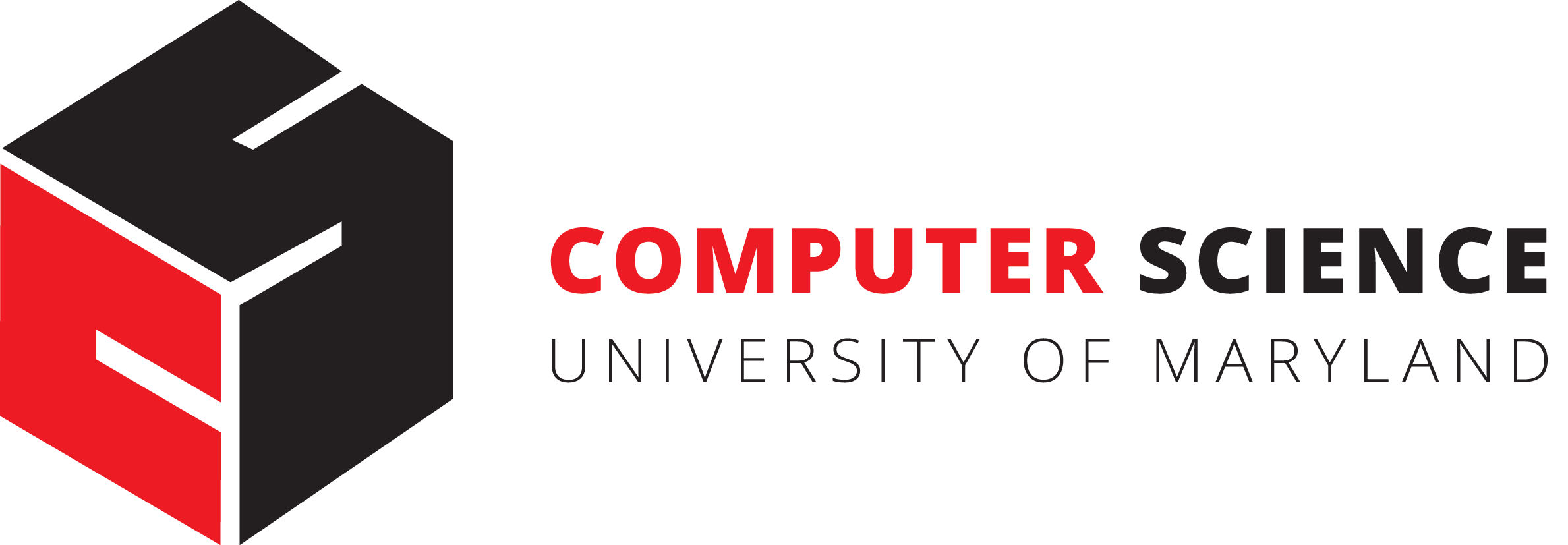 This class:Organ Exchange
2
Kidney transplantation
US waitlist: over 100,000
36,157 added in 2014
4,537 people died while waiting
11,559 people received a kidneyfrom the deceased donor waitlist
(See last class’ lecture on deceased donor allocation.)
5,283 people received a kidney from a living donor
Some through kidney exchanges!
Demand
Supply
Last time, I promise!
[Roth et al. 2004]
3
Kidney exchange
Husband
Wife
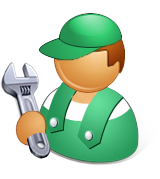 D1 P1
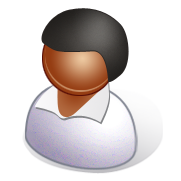 Patients
Donors
D2 P2
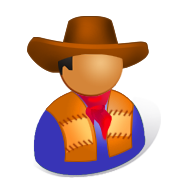 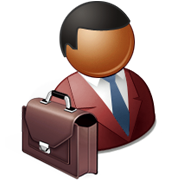 Brother
Brother
4
(2- and 3-cycles, all surgeries performed simultaneously)
Non-directed donors & chains
[Rees et al. 2009]
NDD
D1
D2
D3
…
Pay it forward
P1
P2
P3
Not executed simultaneously, so no length cap required based on logistic concerns …
… but in practice edges fail, so often some finite cap is used!
5
The clearing problem
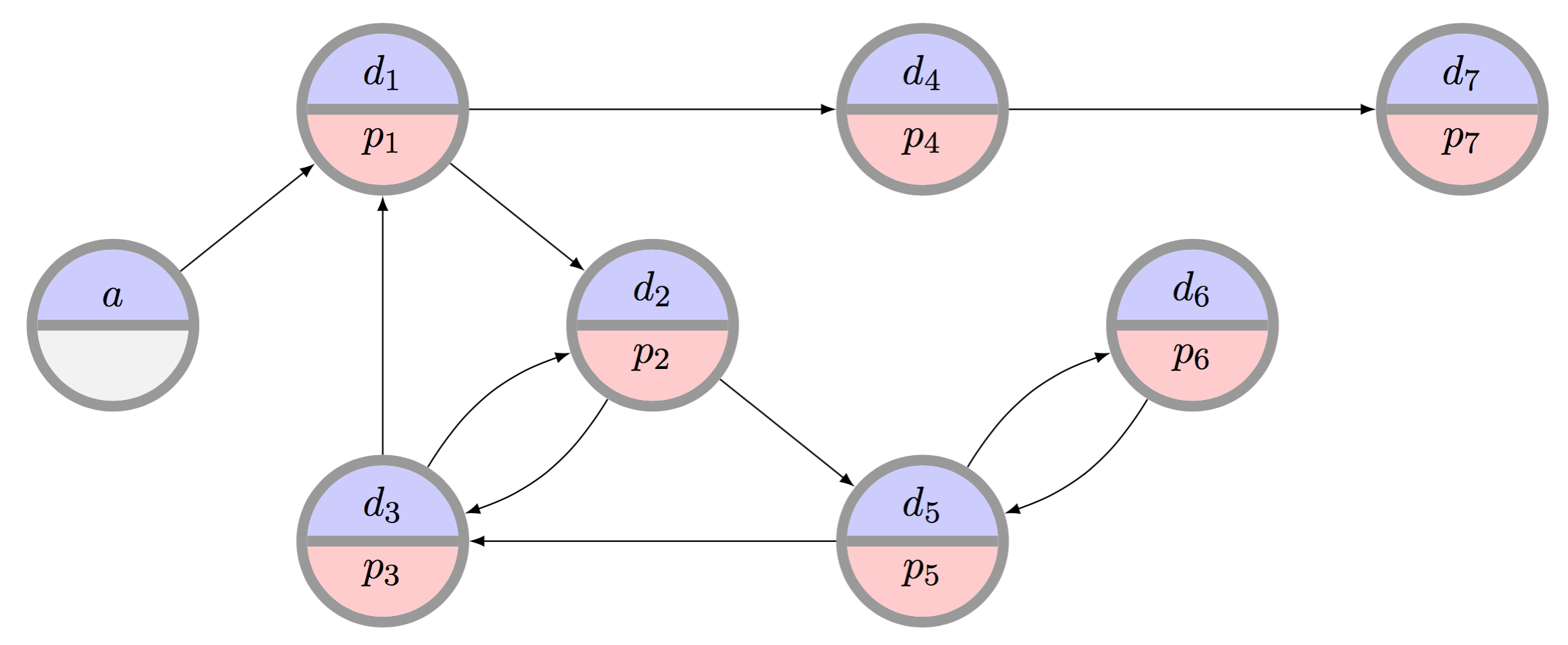 The clearing problem is to find the “best” disjoint set of cycles of length at most L, and chains (maybe with a cap K)
Very hard combinatorial optimization problem that we will focus on in the succeeding two lectures.
6
Individual rationality (IR)
Will I be better off participating in the mechanism than I would be otherwise?
Long-term IR: 
In the long run, a center will receive at least the same number of matches by participating
Short-term IR:
At each time period, a center receives at least the same number of matches by participating
7
Strategy proofness
Do I have any reason to lie to the mechanism?
In any state of the world …
{ time period, past performance, competitors’ strategies, current private type, etc }
… a center is not worse off reporting its full private set of pairs and altruists than reporting any other subset
 No reason to strategize
8
Efficiency
Does the mechanism result in the absolute best possible solution?
Efficiency:
Produces a maximum (i.e., max global social welfare) matching given all pairs, regardless of revelation
IR-Efficiency:
Produces a maximum matching constrained by short-term individual rationality
9
First: Only Cycles (no Chains)
10
The basic kidney exchange game
[Ashlagi & Roth 2014, and earlier]
Set of n transplant centers Tn = {t1 ... tn}, each with a set of incompatible pairs Vh
Union of these individual sets is V, which induces the underlying compatibility graph

Want: all centers to participate, submit full set of pairs

An allocation M is k-maximal if there is no allocation M' that matches all the vertices in M and also more
Note: k-efficient  k-maximal, but not vice versa
11
Individually rational?
[Ashlagi & Roth 2014, and earlier]
Vertices a1, a2 belong to center a,                b1, b2 belong to center b
Center a could match 2 internally
By participating, matches only 1 of its own
Entire exchange matches 3 (otherwise only 2)
????????????????
a1
a2
Center a
Center b
b1
b2
12
It can get much worse
[Ashlagi & Roth 2014, and earlier]
Theorem: For k>2, there exists G s.t. no IR k-maximal mechanism matches more than 1/(k-1)-fraction of those matched by k-efficient allocation
Bound is tight
All but one of a's vertices is part of another length k exchange (from different agents)
k-maximal and IR if a matches his k vertices (but then nobody else matches, so k total)
k-efficient to match (k-1)*k
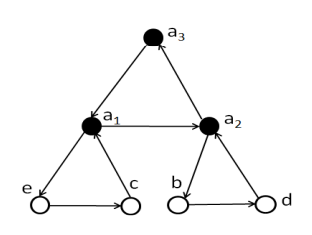 13
Example: k=3
Restriction #1
[Ashlagi & Roth 2014, and earlier]
Theorem: For all k and all compatibility graphs, there exists an IR k-maximal allocation
Proof sketch: construct k-efficient allocation for each specific hospital's pool Vh
Repeatedly search for larger cardinality matching in an entire pool that keeps all already-matched vertices matched (using augmenting matching algorithm from Edmonds)
Once exhausted, done
14
Restriction #2
[Ashlagi & Roth 2014, and earlier]
Theorem: For k=2, there exists an IR 2-efficient allocation in every compatibility graph
Idea: Every 2-maximal allocation is also 2-efficient
This is a PTIME problem with, e.g., a standard O(|V|3) bipartite augmenting paths matching algorithm
By Restriction #1, 2-maximal IR always exists  this 2-efficient IR always exists
15
Restriction #3
[Ashlagi et al. 2015]
Theorem: No IR mechanism is both maximal and strategyproof (even for k=2)
Suppose mechanism is IR and maximal . . .
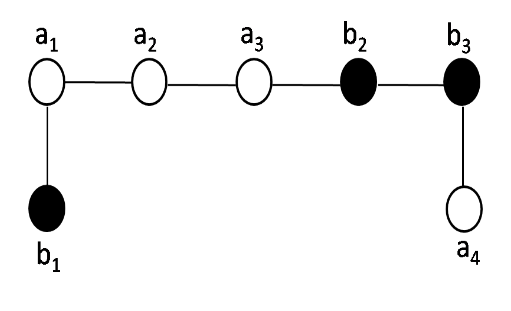 16
More negative mechanism design results
[Ashlagi et al. 2015]
Just showed IR + strategyproof  not maximal
No IR + strategyproof mechanism can guarantee more than ½-fraction of efficient allocation
Idea: same counterexample, note either the # matched for hospital a < 3, or # matched for hospital b < 2.  Proof by cases follows
No IR + strategyproof randomized mechanism can guarantee 7/8-fraction of efficiency
Idea: same counterexample, bounds on the expected size of matchings for hospitals a, b
17
Hopeless …?
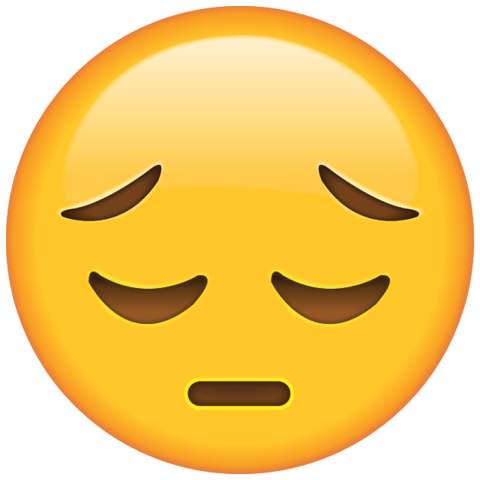 18
Dynamic, Credit-Based Mechanism
[Hajaj et al. AAAI-2015]
Repeated game
Centers are risk neutral, self interested
Transplant centers have (private) sets of pairs:
Maximum capacity of 2ki 
General arrival distribution, mean rate is ki
Exist for one time period
Centers reveal subset of their pairs at each time period, can match others internally
19
Credits
Clearinghouse maintains a credit balance ci for each transplant center over time
High level idea:
REDUCE ci: center i reveals fewer than expected
INCREASE ci: center i reveals more than expected
REDUCE ci: mechanism tiebreaks in center i’s favor
INCREASE ci: mechanism tiebreaks against center IAlso remove centers who misbehave “too much.”
Credits now  matches in the future
20
The dynamic mechanism
Initial credit update
Centers reveal pairs
Mechanism updates credits according to ki
Compute maximum global matching
Gives the utility Ug of a max matching
Selection of a final matching
Constrained to those matchings of utility Ug
Take ci into account to (dis)favor utility given by matching to a specific center i
Update ci based on this round’s (dis)favoring
Removal phase if center is negative for “too long”
21
Theoretical guarantees
Theorem: No mechanism that supports cycles and chains can be both long-term IR and efficient
Theorem: Under reasonable assumptions, the prior mechanism is both long-term IR and efficient
22
Lots of open problems here
Dynamic mechanisms are more realistic, but …
Vertices disappear after one time period
All hospitals the same size
No weights on edges
No uncertainty on edges or vertices
Upper bound on number of vertices per hospital
Distribution might change over time
...
Project?
23
What do efficient matchings Even look like …?
Next class: given a specific graph, what is the “optimal matching”
This class: given a family of graphs, what do ”optimal matchings” tend to look like?
Use a stylized random graph model, like [Saidman et al. 2006]:
Patient and donor are drawn with blood types randomly selected from PDF of blood types (roughly mimics US makeup), randomized “high” or “low” CPRA
Edge exists between pairs if candidate and donor are ABO-compatible and tissue type compatible (random roll weighted by CPRA)
24
Random graph Primer
Canonical Erdős-Rényi random graph G(m,p) has m vertices and an (undirected) edge between two vertices with probability p
Let Q be the property of “there exists a perfect matching” in this graph
The convergence rate to 1 (i.e., “there is almost certainly a near perfect matching in this graph) is exponential in p
Pr(G(m,m,p) satisfies Q) = 1 – o(2-mp)
At least as strong with non-bipartite random graphs

Early random graph results in kidney exchange are for “in the large” random graphs that (allegedly) mimic the real compatibility graphs
All models are wrong, but some are useful?
25
A stylized Erdős-Rényi-style Model of Kidney Exchange
In these random (ABO- & PRA-) graphs:
 # of O-{A, B, AB} pairs > {A, B, AB}-O pairs
 # of {A, B}-AB pairs > AB-{A, B} pairs
 Constant difference between # A-B and # B-A
Idea #1: O-candidates are hard to self-match
Idea #2: {A, B}-candidates are hard to self-match
Idea #3: “symmetry” between A-B and B-A (equally hard to self-match, give or take)
26
Efficient matching in dense graphs with only cycles
Under some other assumptions about PRA …
Almost every large random (ABO- & PRA-) graph has an efficient allocation that requires exchanges of size at most 3 with the following:
X-X pairs are matched in 2- or 3-way exchanges with other X-X pairs (so-called “self-demand”)
B-A pairs are 2-matched with A-B pairs
The leftovers of {A-B or B-A} are 3-matched with “good” {O-A, O-B} pairs and {O-B, O-A pairs}
3-matches with {AB-O, O-A, A-AB}
All the remaining 2-matched as {O-X, X-O}
27
Visually …
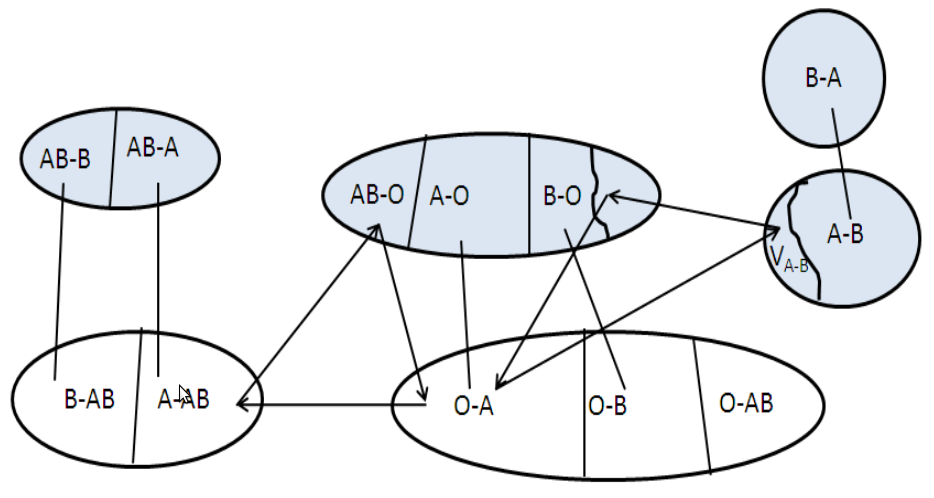 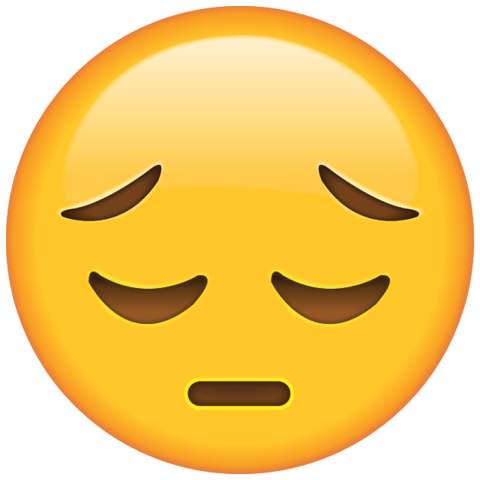 28
Price of fairness
Efficiency vs. fairness:
Utilitarian objectives may favor certain classes at the expense of marginalizing others
Fair objectives may sacrifice efficiency in the name of egalitarianism
Price of fairness: relative system efficiency loss under a fair allocation [Bertismas, Farias, Trichakis 2011]
[Caragiannis et al. 2009]
29
Price of fairness in kidney exchange
[Dickerson et al. AAMAS-14]
Clearing problem: find a matching M* that maximizes utility function
Price of fairness: relative loss of match efficiency due to fair utility function
30
V{L,H} : lowly-, highly-sensitized vertices
λ : fraction of pool that is lowly-sensitized
p{L,H} : prob. ABO-compatible is tissue-type incompatible
p = λpL + (1-λ)pH : average level of sensitization

“Most stringent” fairness rule:
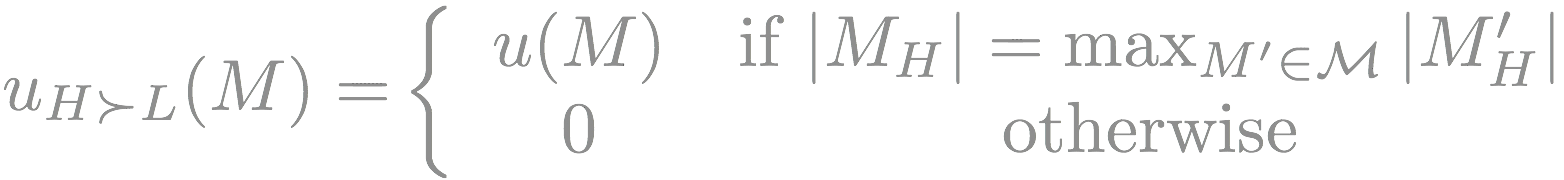 Theorem

Assume p < 2/5, λ ≥ 1-p, and “reasonable” distribution of blood types.
Then, almost surely as n  ∞,



(And this is achieved using cycles of length at most 3.)
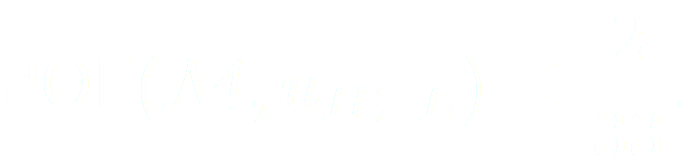 31
In theory, the price of fairness is low
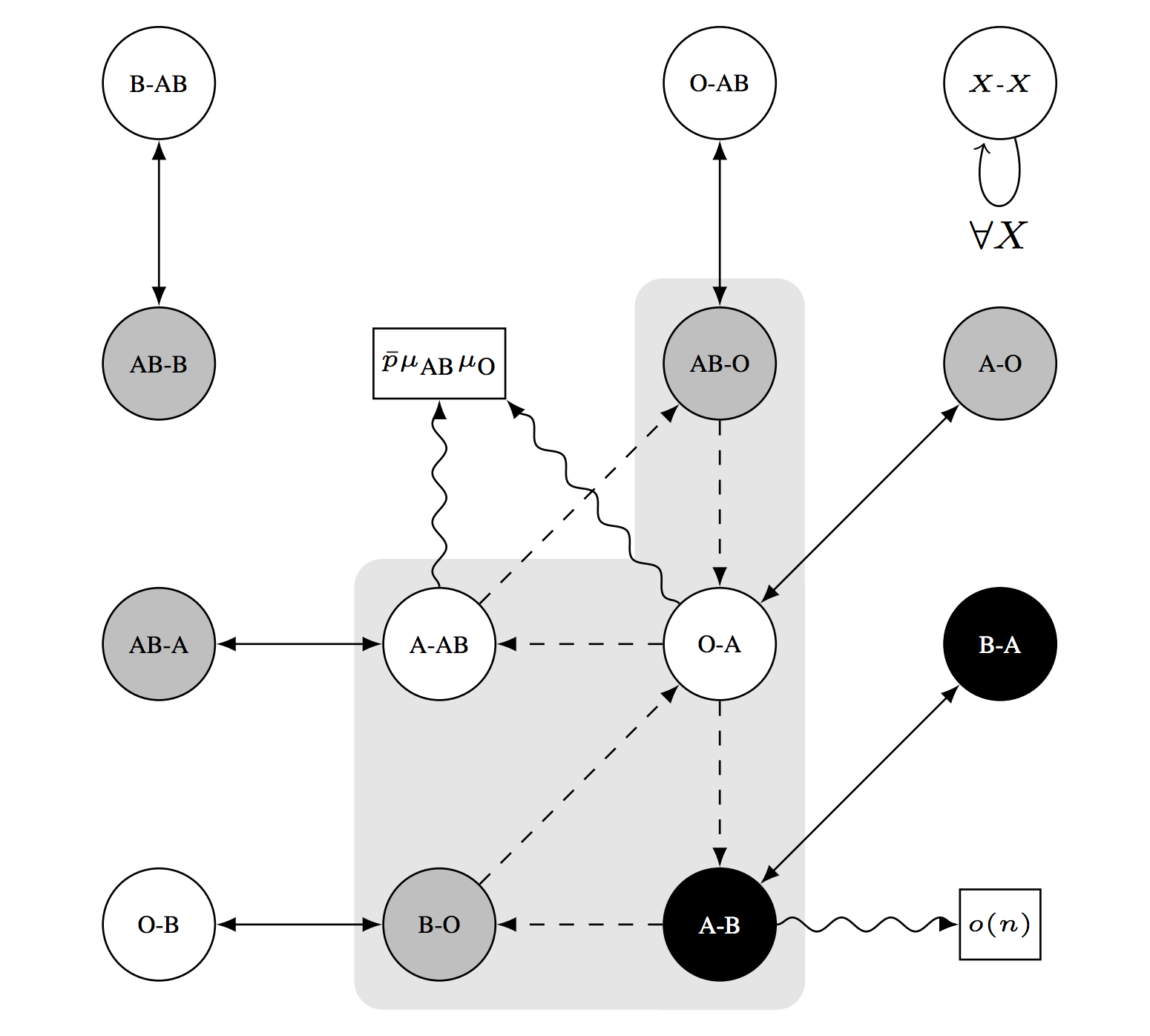 More on 10/6!
32
Problems with this type of model
Dense model [Saidman et al. 2006, etc.]
Constant probability of edge existing
Less useful in practice [Ashlagi et al. 2012+, Dickerson et al. 2014+]
Better?  Sparse model [Ashlagi et al. 2012]
1-λ fraction is highly-sensitized (pH = c/n)
λ fraction is lowly-sensitized (pL > 0, constant)
But still:
Random graph models tend to be “in the large”, no weights, no uncertainty, fairly homogeneous … so not perfect!
33
A taste of the sparse model …
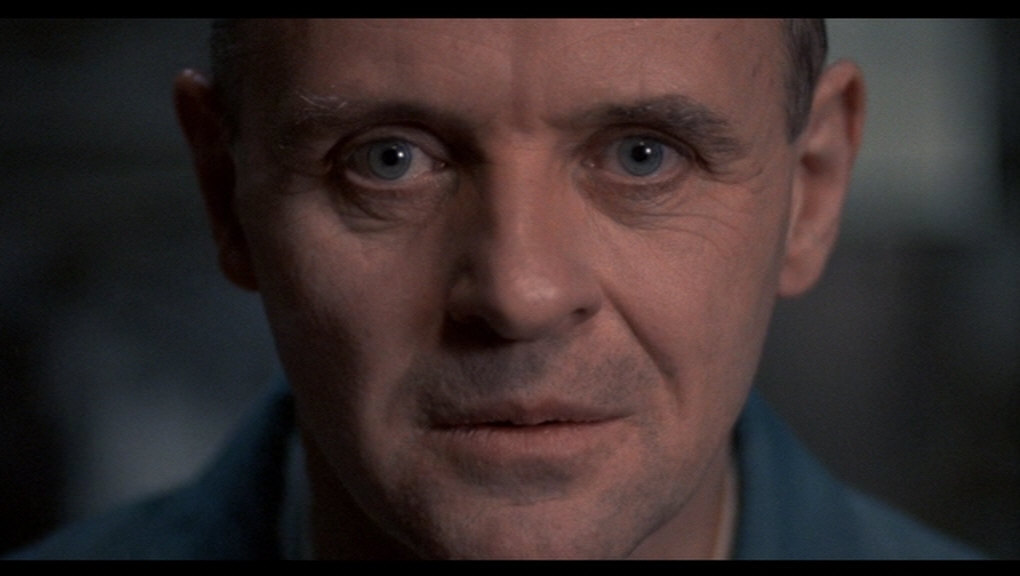 34
Moving beyond kidneys: Livers
[Ergin, Sönmez, Ünver w.p. 2015]
Similar matching problem (mathematically)








Right lobe is biggest but riskiest; exchange may reduce right lobe usage and increase transplants
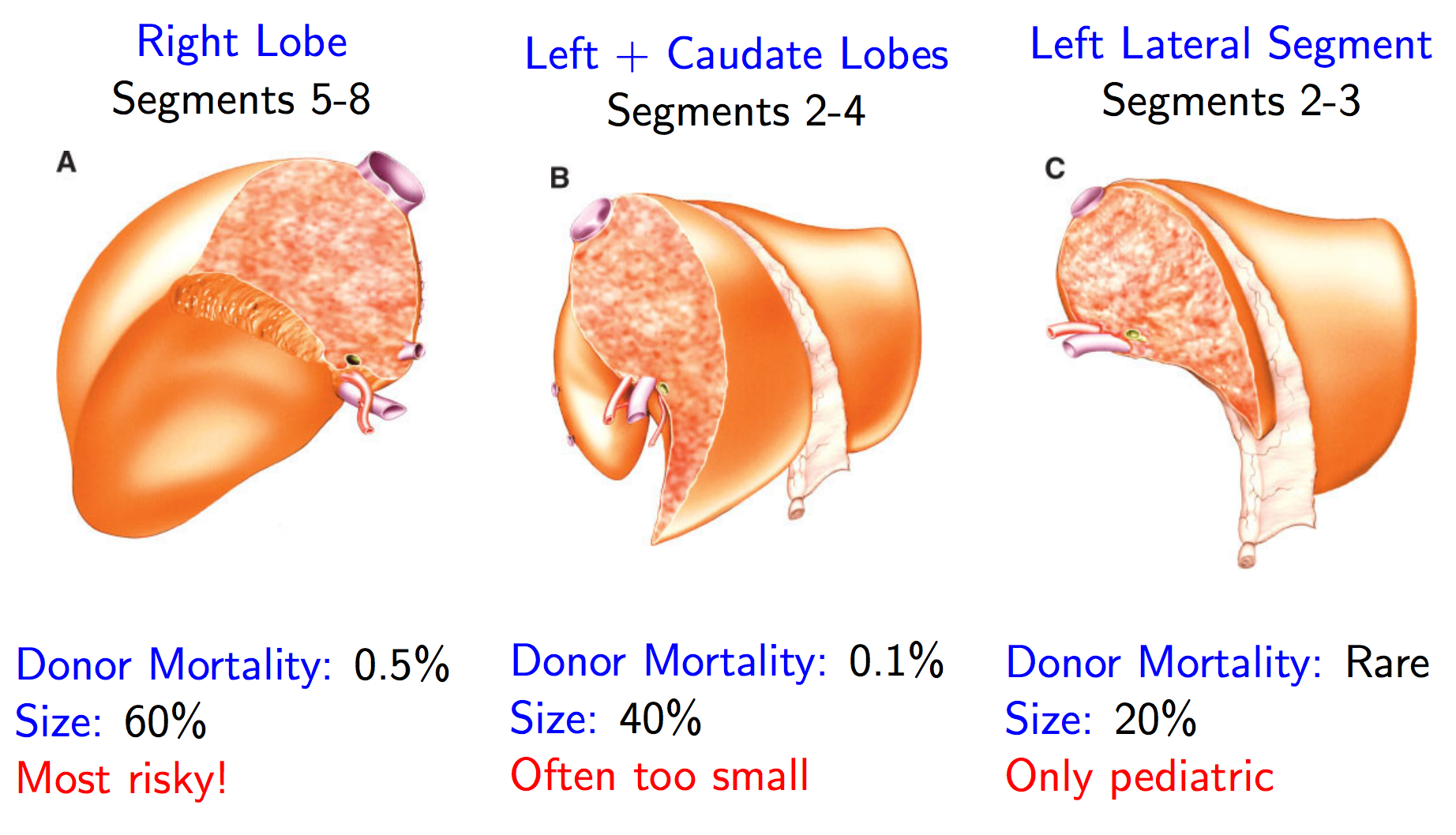 [Sönmez 2014]
35
Moving beyond kidneys: Multi-Organ Exchange
[Dickerson Sandholm AAAI-14, JAIR-16]
Chains are great! [Anderson et al. 2015, Ashlagi et al. 2014, Rees et al. 2009]
Kidney transplants are “easy” and popular:
Many altruistic donors
Liver transplants: higher mortality, morbidity:
(Essentially) no altruistic donors
P1
P2
P3
P4
…
Kidney
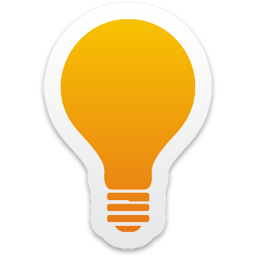 Kidney
Liver
Kidney
A
36
D1
D2
D3
D4
Sparse graph, many altruists
nK kidney pairs in graph DK; nL = γnK liver pairs in graph DL
Number of altruists t(nK)
Constant pKL > 0 of kidney donor willing to give liver
Constant cycle cap z
Theorem

Assume t(nK) = βnK for some constant β>0.  Then, with probability 1 as nK  ∞,

Any efficient matching on D = join(DK,DL) matches Ω(nK) more pairs than the aggregate of efficient matchings on DK and DL.
37
Building on [Ashlagi et al. 2012]
Intuition
Find a linear number of “good cycles” in DL that are length > z
Good cycles = isolated path in highly-sensitized portion of pool and exactly one node in low portion
Extend chains from DK into the isolated paths (aka can’t be matched otherwise) in DL, of which there are linearly many
Have to worry about pKL, and compatibility between vertices
Show that a subset of the dotted edges below results in a linear-in-number-of-altruists max matching
 linear number of DK chains extended into DL
 linear number of previously unmatched DL vertices matched
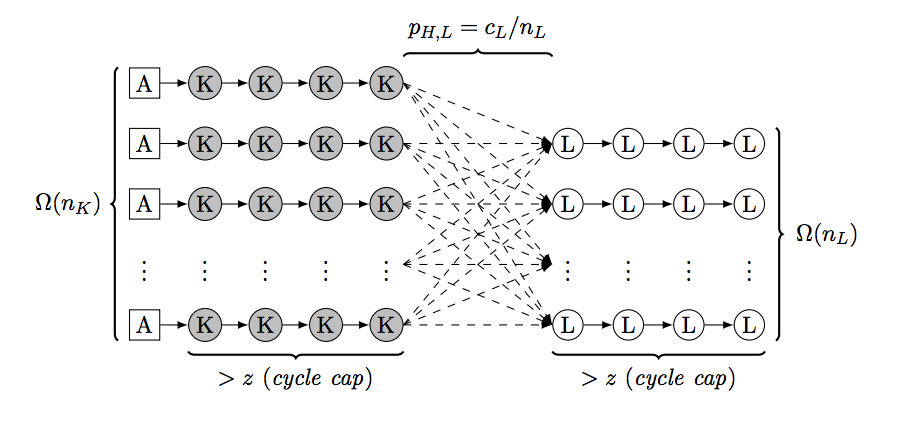 38
Sparse graph, few altruists
nK kidney pairs in graph DK; nL = γnK liver pairs in graph DL
Number of altruists t – no longer depends on nK!
λ is frac. lowly-sensitized
Constant cycle cap z
Theorem

Assume constant t.  Then there exists λ’ > 0 s.t. for all λ < λ’

Any efficient matching on D = join(DK,DL) matches Ω(nK) more pairs than the aggregate of efficient matchings on DK and DL.

With constant positive probability.
39
Building on [Ashlagi et al. 2012]
Intuition
For large enough λ (i.e., lots of sensitized patients), there exist pairs in DK that can’t be matched in short cycles, thus only in chains 
Same deal with DL, except there are no chains
Connect a long chain (+altruist) in DK into an unmatchable long chain in DL, such that a linear number of DL pairs are now matched
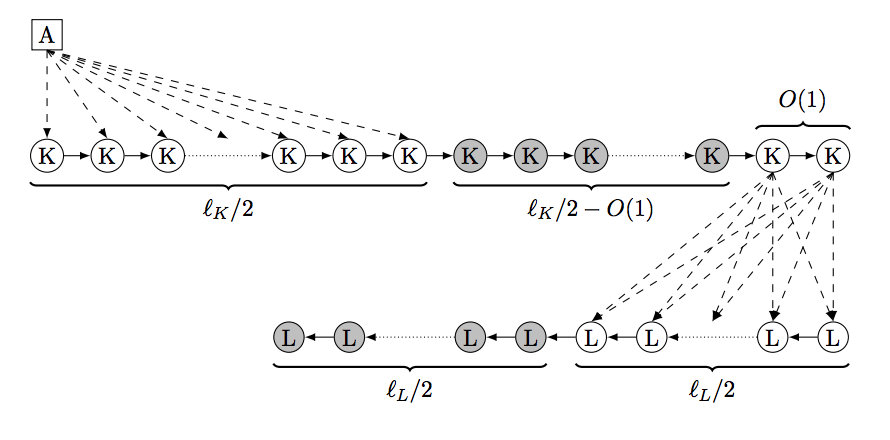 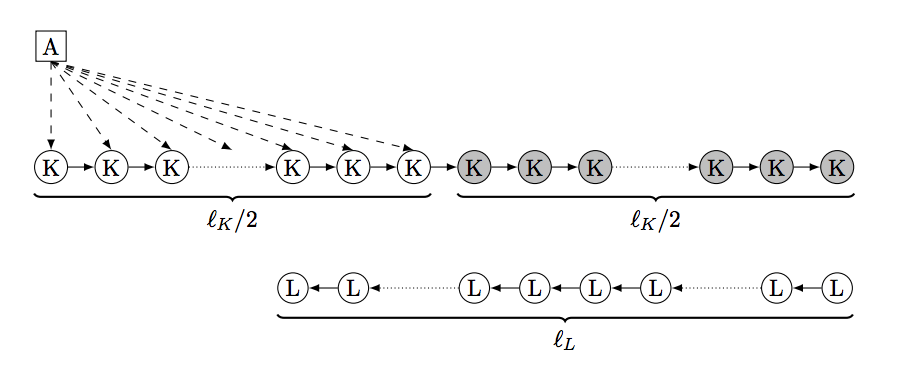 40
Moving beyond kidneys: Lungs
[Ergin, Sönmez, Ünver w.p. 2014]
Fundamentally different matching problem
Two donors needed
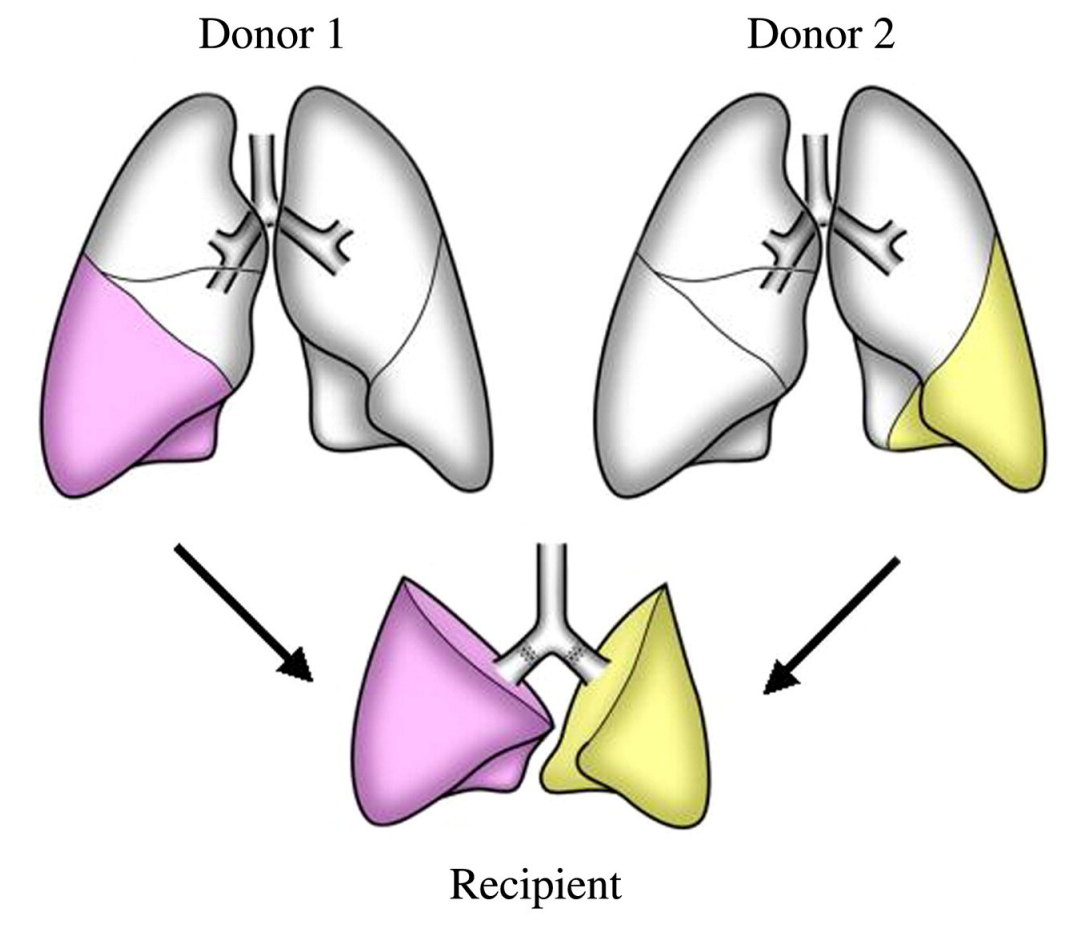 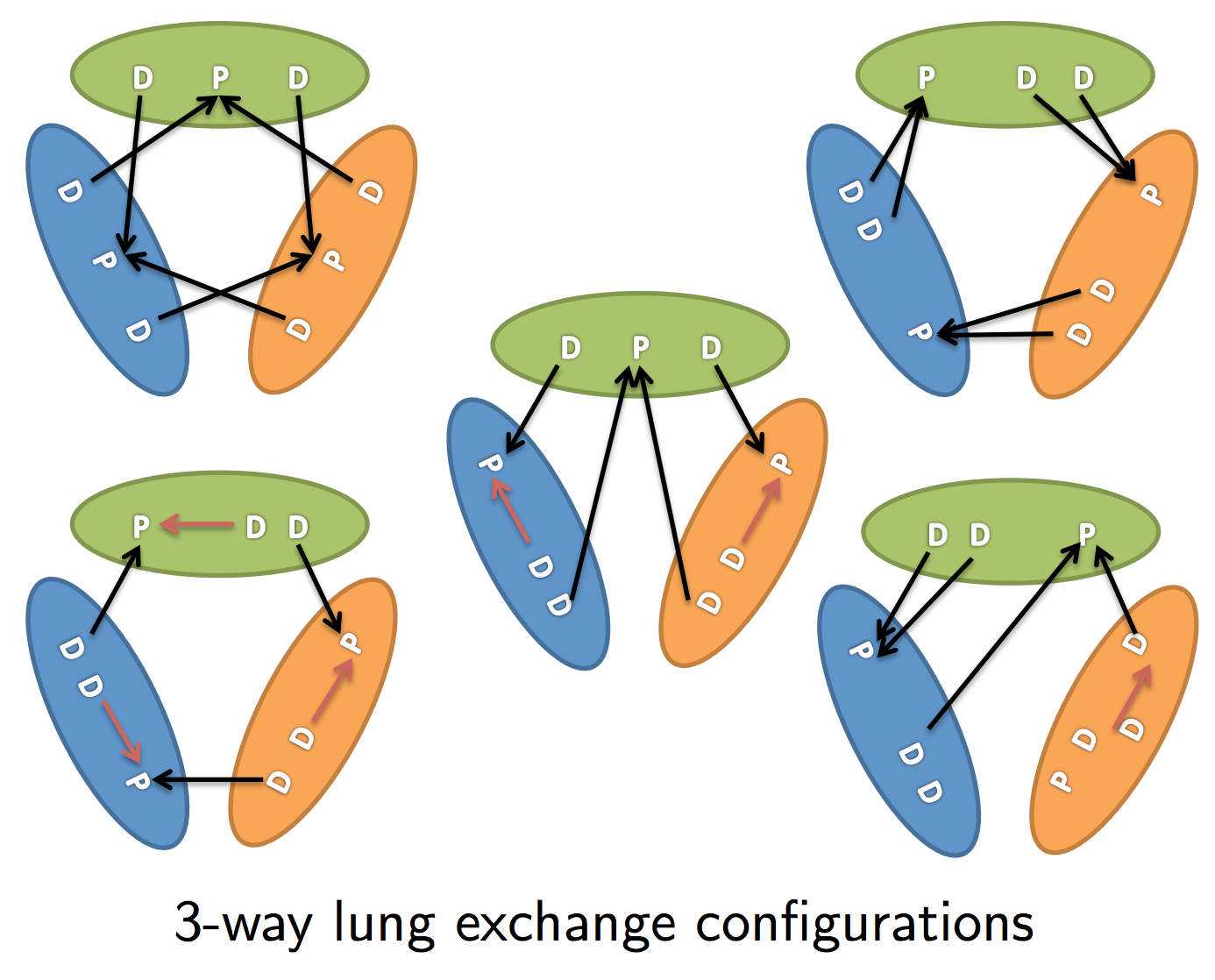 [Date et al. 2005; Sönmez 2014]
41
(Compare to the single configuration for a “3-cycle” in kidney exchange.)
Other Recent & Ongoing research in this space
Dynamic matching theory with a kidney exchange flavor:
Akbarpour et al., “Thickness and Information in Dynamic Matching Markets”
Anderson et al., “A dynamic model of barter exchange”
Ashlagi et al., “On matching and thickness in heterogeneous dynamic markets”
Das et al., “Competing dynamic matching markets”
Mechanism design:
Blum et al. “Opting in to optimal matchings”
Not “in the large” random graph models:
Ding et al., “A non-asymptotic approach to analyzing kidney exchange graphs
42
Next Class:Optimal batch clearing of Organ exchanges
43